INF1900:PROJET DE CONCEPTION D’UN SYSTÈME EMBARQUÉGIT : POUR DÉBUTER AVEC LES BRANCHES
Jérôme Collin, ing. M.Sc.A
Responsable du cours et enseignant

Département de génie informatique et
Génie logiciel
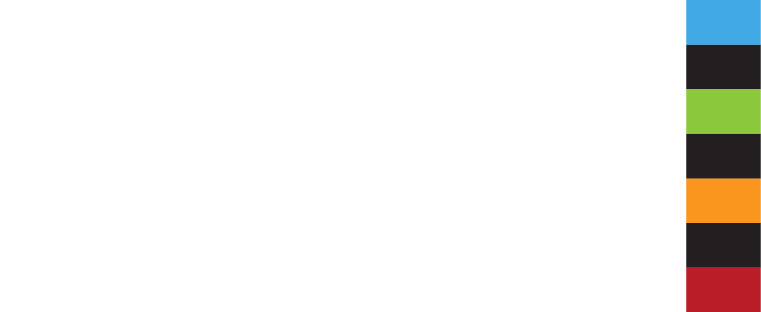 INF1900				GIT : le deuxième exemple					2
Contexte:
On devrait maintenant être à l’aise avec les commandes git de base: clone, pull, add, commit, push, log, status et help.
Et quelques commandes Linux aussi: cd, pwd, make, cat, ls (-a, -l, -F), mkdir, mv, (grep) et même «code .» pour invoquer VS Code.
Ça devient plus compliqué avec les branches…
On vous propose un exercice simple à faire individuellement pour révision et être plus à l’aise en équipe par la suite.
On n’impose pas l’utilisation de branches pour la suite du projet.
On peut très bien faire un exercice « dans son coin » avec l’entrepôt qu’on vous a fourni sans conséquence sur la correction ou le reste de l’équipe.
INF1900				GIT : le deuxième exemple 					3
Bon à savoir avant de commencer:
La branche « master » existe toujours et est créée par Git directement, mais son comportement est le même que pour toute autre branche.
Certains aiment bien définir une branche comme étant un pointeur sur un commit et duquel on part pour créer un développement en parallèle.  Ça donne un bon aperçu de ce qui se passe!
Ce n’est pas le but de multiplier les branches pour le plaisir, car il faut par la suite les gérer!  Ultimement, on veut fusionner les améliorations stables dans la branche parent et détruire la branche qui devrait donc avoir un rôle limité dans le temps.
On peut se déplacer d’une branche à l’autre dans Git facilement.  L’indicatif HEAD (pointeur!) nous permet de savoir dans quelle branche on se trouve.  Le symbole * peut l’indiquer aussi.
INF1900				GIT : le deuxième exemple 					4
On commence:
On peut toujours avoir un conflit lorsqu’on modifie des lignes de code à la fois dans la branche actuelle et la branche parent dans un même fichier.  Le conflit apparaîtra uniquement à la fusion des branches (merge).
On peut toujours lister les branches locales.  Ce sera simple si on n’a pas encore de branches dans un entrepôt quelconque:
	% git branch -l 
	* master
INF1900				GIT : le deuxième exemple 					5
L’exercice:
On créera un petit fichier texte de 4 lignes et on fera 3 ou 4 commits pour montrer la progression et l’indépendance des modifications entre la branche master et une branche appelée « secondaire ».  
On pourra afficher le contenu du fichier à chaque étape pour montrer le résultat concret. 
On changera le mot « non » pour un « oui » au bon endroit pour introduire un changement approprié.  Voici le contenu du fichier au départ:
modification avant la création de la branche : non  
modification dans la branche secondaire : non
ligne non modifiée pour aider à la fusion...
modification dans la branche master : non
INF1900				GIT : le deuxième exemple 					6
INF1900				GIT : le deuxième exemple 					7
Première étape : avant le branchement
Pourquoi ne pas simplement créer un répertoire à votre nom dans l’entrepôt et y faire un exercice git tout simple bien isolé du reste des travaux pratiques ?
% pwd
/usagers/sibru/inf1900/inf1900-0137  (ou quelque chose du genre!)
% mkdir -p simon/gitTest/test1
% cd simon/gitTest/test1
% code .
Placer le contenu du fichier texte précédent dans l’éditeur et changer le « non » de la première ligne pour un « oui » puisqu’on fera le premier commit avant la création de la branche.  On sauve le fichier sous le nom branches.txt dans un répertoire quelconque de test de votre entrepôt:
On fait un premier commit:
% git add branches.txt
% git commit -m "commit 1" .
INF1900				GIT : le deuxième exemple 					8
Deuxième étape: on branche!
Avant, vérifions le contenu du fichier:
% cat branches.txt
modification avant la création de la branche : oui
modification dans la branche secondaire : non
ligne non modifiée pour aider à la fusion...
modification dans la branche master : non
On crée la branche et on bascule vers cette branche en 2 commandes:
% git branch secondaire
% git checkout secondaire
% git branch -l -v 
  master     8fe5b704  commit 1
* secondaire 8fe5b704  commit 1
INF1900				GIT : le deuxième exemple 					9
Troisième étape : on travaille dans la branche
On peut faire autant de commits qu’on veut dans une branche et même créer une autre branche qui dérive de celle-ci.  On reste avec notre intention simple du départ avec le changement à la deuxième ligne de notre fichier texte pour marquer notre passage dans la branche.
% code .
% git add branches.txt
% git commit –m "commit 2" .
% more branches.txt
modification avant la création de la branche : oui
modification dans la branche secondaire : oui
ligne non modifiée pour aider à la fusion...
modification dans la branche master : non
Ce sera la seule modification dans la branche.  Important : il est important d’avoir fait un commit de toutes les modifications dans une branche avant de changer de branche, car on revient toujours dans une branche au dernier commit dans cette branche pour ce qui est de l’état des fichiers.  
On peut contourner ce problème et donc conserver des modifications non « commitées » dans une branche et les retrouver plus tard (commande git stash) mais c’est compliqué…
INF1900				GIT : le deuxième exemple 					10
Quatrième étape : on revient dans la branche master
On revient dans la branche master et on regarde le contenu du fichier d’intérêt:
% git checkout master
% git branch –l 
* master
  secondaire
% cat branches.txt
modification avant la création de la branche : oui
modification dans la branche secondaire : non
ligne non modifiée pour aider à la fusion...
modification dans la branche master : non
On voit que la ligne 2 n’est pas modifiée ici car le changement est uniquement dans la branche.
On fait la modification à la ligne 4 et on commit:
% code .
% git add branches.txt
% git commit –m "commit 3" .
INF1900				GIT : le deuxième exemple 					11
Cinquième étape : on observe le résultat
On a donc ceci dans la branche master:
% cat branches.txt
modification avant la création de la branche : oui
modification dans la branche secondaire : non
ligne non modifiée pour aider à la fusion...
modification dans la branche master : oui
On peut observer graphiquement un peu l’état de nos branches:
% git log --graph --oneline --decorate --all
* f576e16a (HEAD -> master) commit 3
| * fcf0b6c4 (secondaire) commit 2
|/ 
...
Ce n’est pas l’idéal et on peut obtenir mieux d’un outil graphique (gitk, GitKraken, etc).  Voir d’autres options ici : https://stackoverflow.com/questions/2421011/output-of-git-branch-in-tree-like-fashion
mais pour quelques branches, ça peut être suffisant. L’outil intégré à VSCode pour Git montre très bien les branches également selon ce qu’on me dit.
INF1900				GIT : le deuxième exemple 					12
Sixième étape : on fusionne!
On veut ramener le contenu de la branche secondaire dans la branche master avec une fusion:
% git merge –m "commit 4 de fusion" secondaire
Auto-merging simon/gitTest/test1/branches.txt
Merge made by the 'recursive' strategy.
 simon/gitTest/test1/branches.txt | 2 +-
 1 file changed, 1 insertion(+), 1 deletion(-)
% cat branches.txt
modification avant la création de la branche : oui
modification dans la branche secondaire : oui
ligne non modifiée pour aider à la fusion...
modification dans la branche master : oui
Une fusion est le résultat pris de 3 commits (celui de chacune des branches (master, secondaire) et de celui à partir duquel a eu lieu le branchement (le commit 1 dans notre cas).  Ceci est le 3 way merge.  Le résultat d’une fusion doit aussi être un commit, d’où l’option -m sur la ligne. 
Les modifications ont été ramenées dans la branche master. On peut considérer que la branche n’est plus utile (dans bien des circonstances).  On peut la détruire:
% git branch –d secondaire
Deleted branch secondaire (was 4c9eb5db).
INF1900				GIT : le deuxième exemple 					13
Un mot sur le git rebase
Il peut arriver qu’une branche ait une durée de vie assez longue.  Le cas le plus évident est lorsqu’une nouvelle fonctionnalité est longue à implémenter et à tester.  On retarde donc la fusion dans la branche parent.
Le problème est que la branche parent continue d’être modifiée (ajout de commits) par d’autres développeurs.
Les changements dans les deux branches s’accumulent et la dissemblance augmente entre les deux dans les fichiers...
On a donc des changements indépendants qui s’accumulent et le stress augmente en vue d’un éventuel git merge qui risque de voir poindre des conflits qui seront difficiles à réconcilier…
Dit autrement, le point de départ de la création de la branche devient de plus en plus éloigné dans le temps.  Est-ce qu’on peut ramener ce point plus proche du moment présent ?
Oui!  On suppose alors que les changements dans la branche parente sont assez stables.  Pourquoi alors ne pas les ramener dans la branche secondaire pour garder un bon niveau de ressemblance entre les deux branches pour augmenter les chances d’avoir une fusion sans conflit ou sans trop de conflits trop gros ou trop nombreux ?  C’est faisable!
On fait un git rebase dans la branche pour «inclure» les modifications de la branche parent dans la branche secondaire.  Dit autrement, et plus près de la réalité aussi, la branche parent et la branche secondaire diverge à partir d’un point plus rapproché dans la branche parent.
C’est l’idée, en gros.  Peut devenir plus complexe si on pousse plus loin les concepts…
INF1900				GIT : le deuxième exemple 					14
Références:
Pratiquement la seule nécessaire et à relire (en français):
https://git-scm.com/book/fr/v2/Les-branches-avec-Git-Les-branches-en-bref
Uniquement les section 1 à 4 du chapitre 3.
 Celle-ci est un peu du même genre et très bien aussi:
https://www.atlassian.com/fr/git/tutorials/using-branches
 Il en existe beaucoup d’autres, toutes aussi bonnes:
https://www.varonis.com/blog/git-branching/
https://www.youtube.com/watch?v=FyAAIHHClqI (vidéo de 30 minutes)